AVANCES Y NUEVOS ESFUERZOS EN MATERIA CONSULAR
DOCUMENTACION  DE GUATEMALTECOS EN EL EXTRANJERO
Desde el 24 de agosto de 2013, el DPI es el único documento válido para realizar cualquier acto ante autoridades guatemaltecas, incluyendo aquellos trámites que se realizan en el extranjero ante el Cónsul y que surtirán efectos legales en Guatemala.

Con el objetivo de acercar a la población guatemalteca que reside en el extranjero los servicios del RENAP, para tramitar y obtener el Documento Personal de Identificación DPI, se trabaja coordinadamente en la implementación de Centros Temporales de Identificación CTI.
DOCUMENTACION  DE GUATEMALTECOS EN EL EXTRANJERO
El Centro Temporal de Identificación CTI, es un módulo del RENAP que despliega personal, mobiliario y equipo necesario para la captura de datos biográficos y biométricos para la emisión del DPI, en una ubicación temporal y estratégica, con el acompañamiento del Ministerio de Relaciones Exteriores para acercar el servicio y atender a la población guatemalteca en el extranjero.
FORTALECIMIENTO Y AMPLIACION DE LA  RED CONSULAR
Considerando la demanda de servicios consulares y migratorios por la comunidad guatemalteca en el extranjero, se hace necesario fortalecer la Red Consular en los Estados Unidos de América y México, y ampliar su cobertura.

Dotar de recurso humano y financiero adicional para fortalecer el cumplimiento de las funciones de asistencia, atención y protección consular, son las primeras acciones que se han encaminado.
[Speaker Notes: La Red Consular de Guatemala está conformada por 178 oficinas consulares, de las cuales 18 son consulados generales, 5 consulados, 2 agencias consulares, 37 secciones consulares de embajada y 116 consulados honorarios. En los Estados Unidos de América la red consular está conformada por 11 consulados generales y 1 consulado, localizados en las siguientes ciudades: Los Ángeles, San Francisco, Denver, Phoenix, Houston y McAllen, Nueva York, Providence, Silver Spring, Chicago, Atlanta y Miami. Tomando en consideración las necesidades reportadas en las oficinas consulares, el incremento en la demanda de servicios consulares y migratorios por la comunidad guatemalteca, así como, la eminente aprobación de la reforma migratoria, que permitirá a los más de ochocientos mil guatemaltecos en situación migratoria irregular obtener un permiso de trabajo y regularizar su condición migratoria. El Ministerio de Relaciones Exteriores considera de urgencia fortalecer su red consular en los Estados Unidos de América, para lo cual ha decido tomar las siguientes acciones: - Dotar de recurso humano, creación de nuevas plazas con rango diplomático,  para fortalecer el cumplimiento de las funciones de asistencia, atención y protección consular. - Dotar de recursos financieros para la contratación de personal local para funciones administrativas y operativas. - Dotar de recursos financieros para cubrir los gastos adicionales de funcionamiento, equipamiento y prestación de los  servicios  y programas consulares y migratorios para beneficio de la comunidad guatemalteca. - Apertura de dos nuevas sedes consulares, una en Seattle, Washington Estate y otra en Omaha, Nebraska.]
FORTALECIMIENTO Y AMPLIACION DE LA  RED CONSULAR
Estados Unidos de América
México
I fase, segundo semestre 2014
Monterrey, NL
Mérida, Yucatán 
II fase, primer semestre de 2015
Villa Hermosa, Tabasco
San Luis Potosí, San Luis Potosí   
Canadá 
I fase, primer semestre de 2015
-Vancouver, BC
II fase, segundo semestre de 2015
-Toronto, ON
I fase, septiembre. 2014
San Bernardino, CA
Tucson, AZ
Del Río, TX
II fase,  diciembre  2014
San Paul, MN
Omaha, NE
Kansas City, MO 
III fase, abril 2015
Seattle, WA
Oklahoma, OK
Raleigh, NC
IV fase, julio 2015
Columbus, OH
Philadelphia, PA
New Orleans, LA
Misiones Consulares de Guatemala 
Acreditadas en los Estados Unidos de América
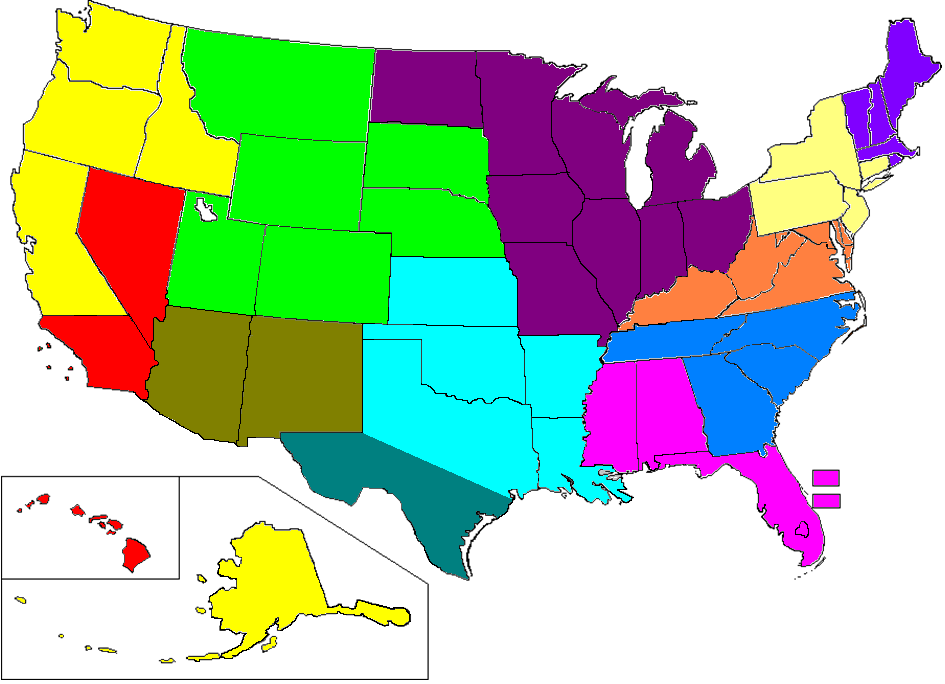 Washington
Vermont
Maine
Dakota del Norte
Minnesota
Massachusetts
Montana
Nueva
Hampshire
Oregón
Dakota del Sur
Wisconsin
Nueva York
Idaho
Rhode
Island
Michigan
Wyoming
Pennsylvania
Connecticut
Iowa
Philadelphia
Ohio
Nebraska
Nueva Jersey
Nevada
Delaware
Indiana
Chicago
Virginia Occidental
San Francisco
Utah
Denver
Maryland
Illinois
Colorado
Virginia
Kentucky
Kansas
California
Missouri
Carolina del Norte
Tennessee
LAX
Oklahoma
Arizona
Carolina del 
       Sur
Nuevo México
Arkansas
Atlanta
Mississippi
Alabama
Phoenix
Georgia
Luisiana
Texas
Houston
Puerto Rico
Islas Vírgenes
Hawái
Florida
Miami
McAllen
Alaska
PRIMER SEMESTRE 2014
Misiones Consulares Actuales
Misiones Consulares de Guatemala 
Acreditadas en los Estados Unidos de América
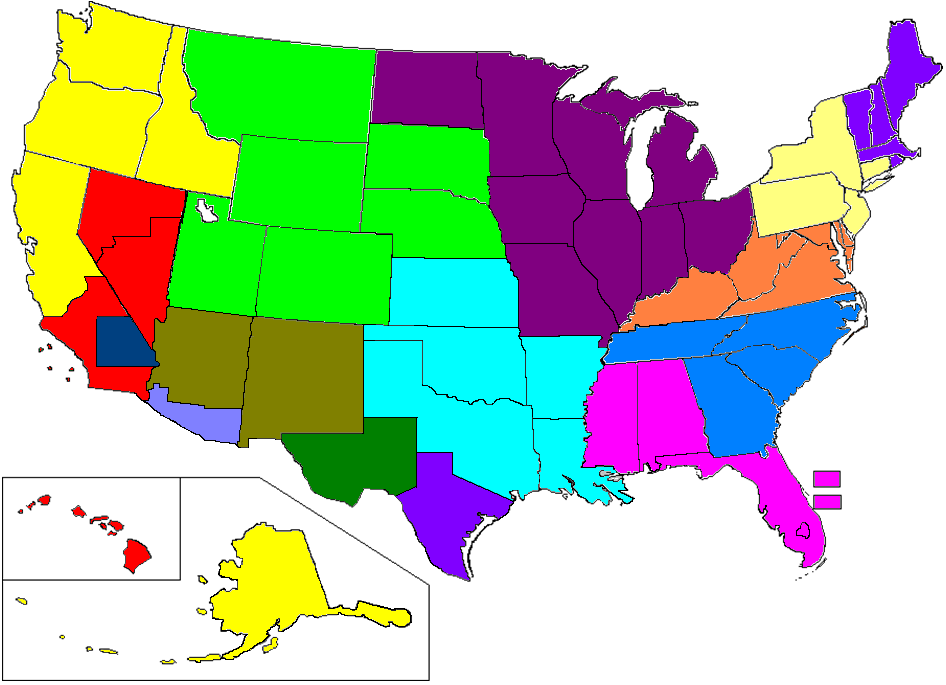 Washington
Vermont
Maine
Dakota del Norte
Minnesota
Massachusetts
Montana
Nueva
Hampshire
Oregón
Dakota del Sur
Wisconsin
Nueva York
Idaho
Rhode
Island
Michigan
Wyoming
Pennsylvania
Connecticut
Iowa
Ohio
Nebraska
Nueva Jersey
Delaware
Indiana
Chicago
Nevada
Virginia Occidental
San Francisco
Utah
Denver
Maryland
Illinois
Colorado
Virginia
Kentucky
Kansas
California
Missouri
Carolina del Norte
LAX
Tennessee
Oklahoma
Arizona
Carolina del 
       Sur
Nuevo México
Arkansas
San Bernardino
Atlanta
Mississippi
Alabama
Phoenix
Georgia
Luisiana
Tucson
Texas
Houston
Del Río
Puerto Rico
Islas Vírgenes
Hawái
Florida
Nueva  Orleans
Miami
McAllen
SEGUNDO SEMESTRE 2014
Alaska
Misiones Consulares Actuales
Nuevas Misiones Consulares
RED CONSULAR DE GUATEMALA EN 
LOS ESTADOS UNIDOS MEXICANOS
Baja 
California
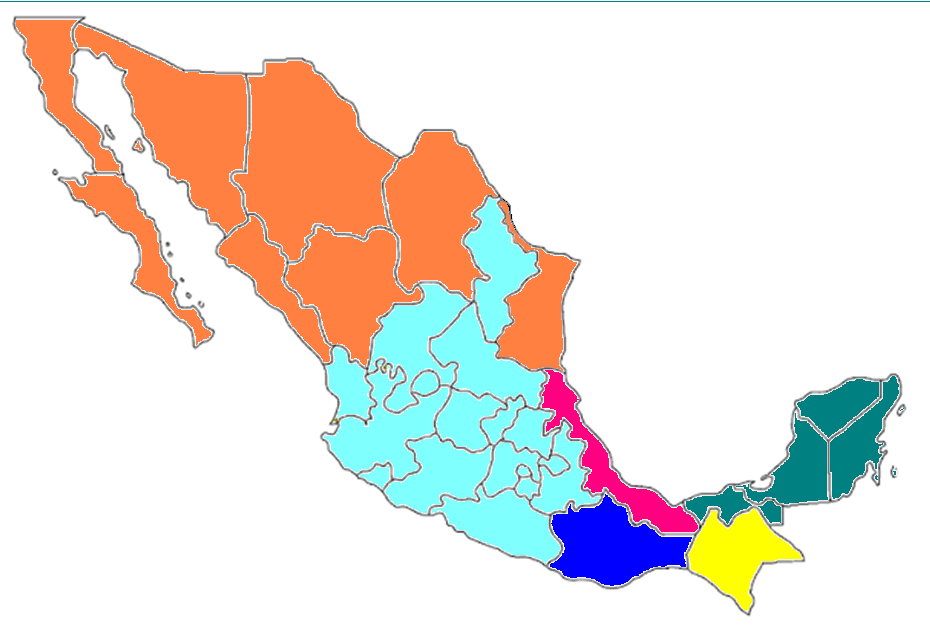 Tijuana
Sonora
Chihuahua
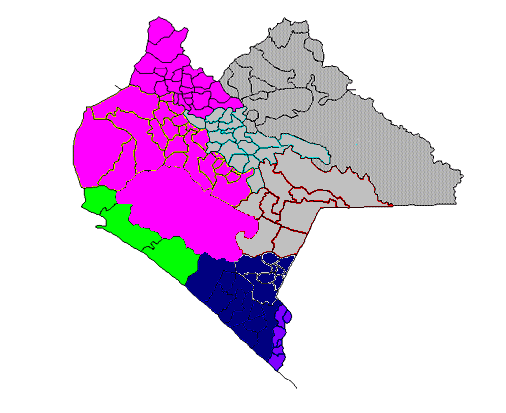 Baja 
California 
         Sur
Coahuila
Sinaloa
Durango
Monterrey
Tuxtla
Tamaulipas
Nuevo 
León
Zacatecas
Comitan
Ciudad Arriaga
Mazatlán
Aguas 
Calientes
Nayarit
Tapachula
Yucatán
Guanajuato
Ciudad Hidalgo
Cancún
San Luis 
Potosí
Querétaro
Hidalgo
Mérida
Jalisco
Quintana 
Roo
México
Tlaxcala
Michoacán
D.F
Campeche
Colima
Guadalajara
Morelos
Veracruz
Puebla
Guerrero
Veracruz
Puebla
Villa Hermosa
Chiapas
Oaxaca
México
Tabasco
PRIMER SEMESTRE 2014
Tenosique
Acayucan
Misiones Consulares Actuales
Consulado Ad-Honorem de Guatemala
Oaxaca
RED CONSULAR DE GUATEMALA EN 
LOS ESTADOS UNIDOS MEXICANOS
Baja 
California
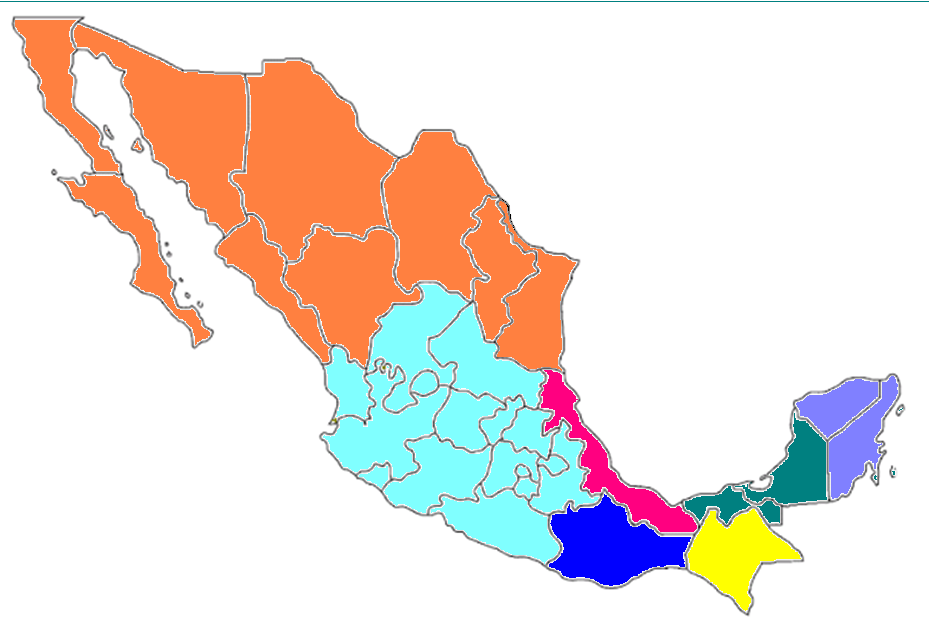 Sonora
Chihuahua
Baja 
California 
         Sur
Coahuila
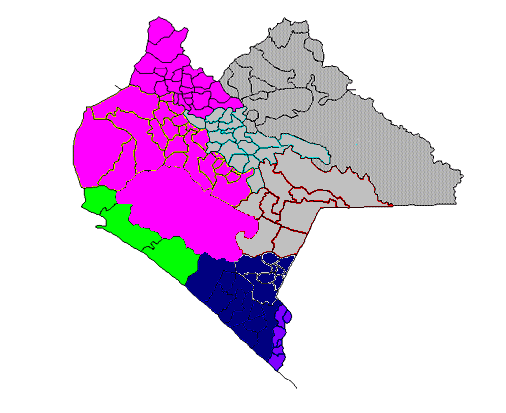 Sinaloa
Nuevo 
León
Durango
Tuxtla
Monterrey
Tamaulipas
Zacatecas
Comitan
Ciudad Arriaga
Tapachula
Aguas 
Calientes
Nayarit
Yucatán
Ciudad Hidalgo
Guanajuato
San Luis 
Potosí
Querétaro
Hidalgo
Jalisco
Quintana 
Roo
México
Tlaxcala
Michoacán
D.F
Campeche
Colima
Morelos
Veracruz
Puebla
Tabasco
Guerrero
Veracruz
Chiapas
Oaxaca
México
SEGUNDO SEMESTRE 2014
Tenosique
Acayucan
Misiones Consulares Actuales
Nuevas Misiones Consulares
Oaxaca
EN MATERIA DE PROTECCIÓN CONSULAR
En el marco del Convenio de Cooperación entre el Ministerio de Relaciones Exteriores de Guatemala y el Comité Internacional de la Cruz Roja, para la implementación de una base de datos para la búsqueda de migrantes desaparecidos en el exterior, se han realizado varias capacitaciones con el propósito de conocer esa herramienta dirigida a funcionarios del Instituto Nacional de Ciencias Forenses, del Ministerio Público y funcionarios de Cancillería, la cual se implementará en el mes de septiembre de este año.
EN MATERIA DE PROTECCIÓN CONSULAR PARA LA NIÑEZ Y ADOLESCENCIA MIGRANTE
El Ministerio de Relaciones Exteriores, bajo el liderazgo de la licenciada Rosa Leal de Pérez, Primera Dama de la República, conjuntamente con la Secretaría de Bienestar Social de la Presidencia, la Dirección General de Migración, la Procuraduría General de la Nación y demás instituciones guatemaltecas estatales, organizaciones de la sociedad civil y organismos internacionales vinculadas al tema de niñez migrante, ha promovido e implementado una serie de acciones en beneficio de la niñez y adolescencia migrante.
EN MATERIA DE PROTECCIÓN CONSULAR PARA LA NIÑEZ Y ADOLESCENCIA MIGRANTE
EN MATERIA DE PROTECCIÓN CONSULAR PARA LA NIÑEZ Y ADOLESCENCIA MIGRANTE
VISITA A FROTERA: En marzo se visitó Phoenix y Tucson, en mayo McAllen y Brownsville, para observar la situación , conversar con las autoridades y visitar albergues. 

COORDINACION CON AUTORIDADES: Se trabaja en estrecha coordinación con las autoridades de la Patrulla Fronteriza, Inmigración, Oficina de Refugio y Reasentamiento y Albergues.

MONITOREO PERMANENTE: Los consulados en frontera visitan permanentemente las estaciones de la patrulla fronteriza, centros de detención y albergues, para coordinar con las autoridades la atención a nuestros connacionales, velar por el respeto a sus derechos y al debido proceso, un trato y condiciones humanas, dignas y respetuosas.

NOTIFICACIÓN A FAMILIAS: Se notifica a las familias de la detención de sus familiares y orienta en el proceso que llevará su reunificación en los Estados Unidos o su retorno a Guatemala.

ORIENTACION A DETENIDOS: Al visitar la estaciones, centros de detención y albergues, se entrevista a las personas detenidas y orienta en la situación que enfrentan y el proceso que llevará su reunificación en Estados Unidos (caso niñez) o su retorno a Guatemala.
Programas de Asistencia y Protección Consular
Para el  Ministerio de Relaciones Exteriores es prioridad la atención, asistencia y protección a la comunidad guatemalteca radicada en el exterior, a los guatemaltecos en tránsito hacia los países de destino y en el retorno asistido a su lugar de origen.

Para tal efecto, se continúan fortaleciendo los siguientes programas: 
Programa de asistencia a guatemaltecos fallecidos y vulnerables en el exterior.
Programa de búsqueda de guatemaltecos desaparecidos en el exterior.
Programa de asistencia humanitaria a guatemaltecos retornados vía aérea desde los Estados Unidos de  América y vía terrestre desde México. 
Consulados Móviles.
Sábados Consulares.
Programa de asistencia y orientación migratoria.
Programa de videoconferencias.
Programa de asistencia humanitaria a guatemaltecos retornados vía aérea desde los estados unidos de  américa
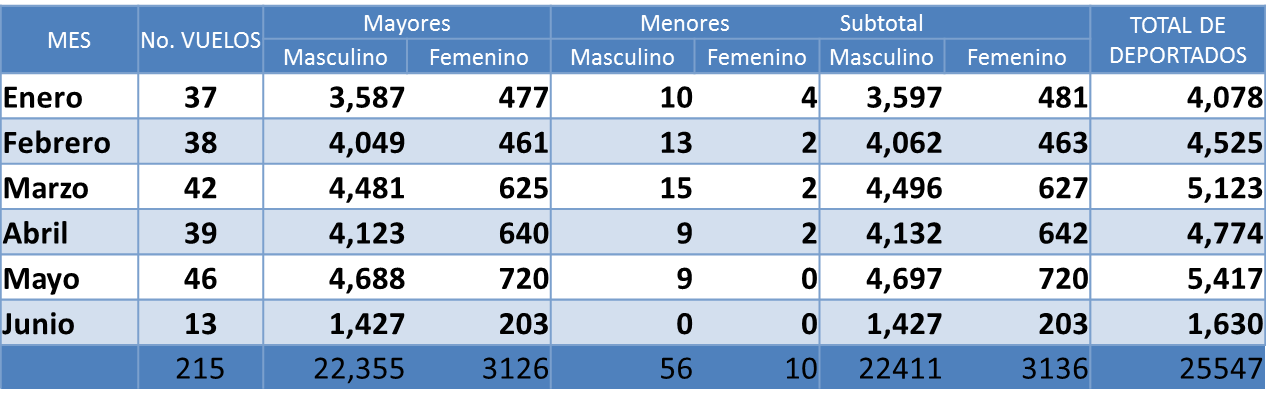 Guatemaltecos deportados vía aérea en los Estados Unidos de América
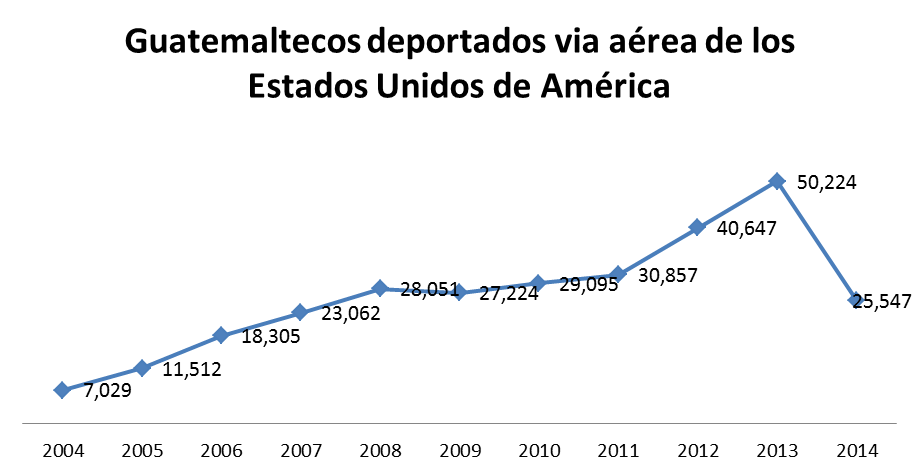 guatemaltecos retornados vía terrestre desde México